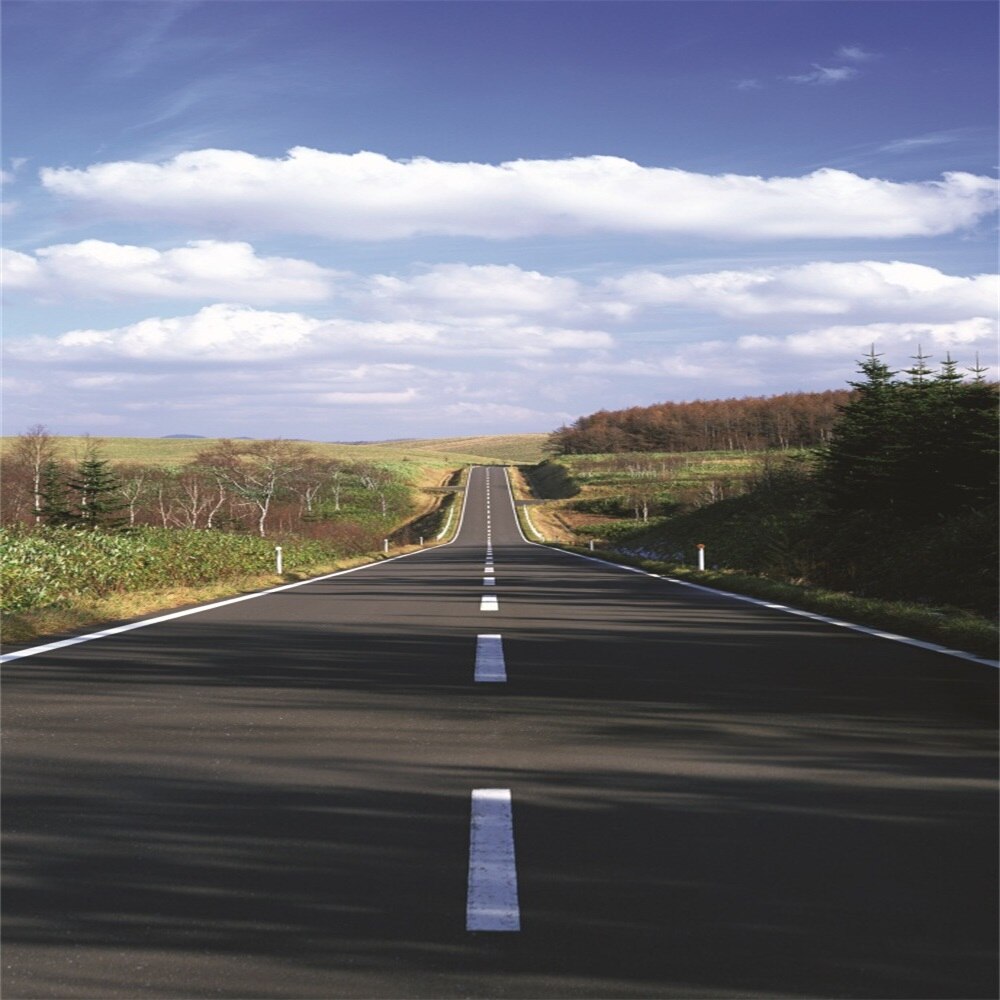 Koncepcja
Zarząd Dróg Powiatowych
 w Gołdapi 
Sprawozdanie z działalności
 2023- 2024
Zespół ZDP
Zarządu Dróg Powiatowych w Gołdapi
Rada Powiatu w Gołdapi dniu 1 lutego 2002 r. utworzyła jednostkę organizacyjną – Zarząd Dróg Powiatowych w Gołdapi.
Drogi w Powiecie Gołdapskim
Zarząd Dróg Powiatowych w Gołdapi zarządza drogami o łącznej długości 277 km:
 Gmina Banie Mazurskie – 104 km
 Gmina Dubeninki – 56 km
 Gmina Gołdap – 89 km
 Ulice w mieście - 28 km
OBOWIĄZKI ZARZĄDCY DRÓG (ZDP W GOŁDAPI)
Określone są w art. 20  Ustawy z dnia 21 marca 1985 r. o drogach publicznych, a główne kierunki zadań nałożone ustawą to:

planowanie budowy dróg
budowa i przebudowa dróg
remonty dróg
utrzymanie dróg
ochrona dróg
Struktura organizacyjna
Struktura zatrudnienia w latach 2023-2024
Etaty stałe wg stanu na dzień 31.12.2024 roku
Prace dodatkowe w okresie 01.01.2024 – 31.12.2024 roku
Decyzje administracyjne w latach 2023-2024
Ilość decyzji wydanych w latach 2023-2024 dotyczących zezwoleń na:
Analiza porównawcza budżetu w latach 2023-2024
Analiza porównawcza budżetu w latach 2023-2024 (zł)
BIEŻĄCE UTRZYMANIE DRÓG2023-2024
BIEŻĄCE UTRZYMANIE DRÓG2023-2024
Dochody w latach 2023-2024
Dochody w latach 2023-2024
Inwestycje drogowe zrealizowane w 2023 roku
Inwestycje drogowe zrealizowane w 2024 roku
Źródła finansowania inwestycji drogowych w latach 2023-2024
Źródła finansowania inwestycji drogowych w latach 2023-2024
2023
2024
Zakupy inwestycyjne zrealizowane w latach 2023-2024 roku
Źródła finansowania zakupów inwestycyjnych w latach 2023-2024
2023
2024
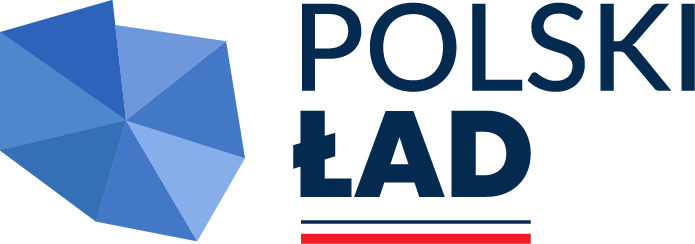 W  ramach Rządowego Funduszu Polski Ład: Program Inwestycji Strategicznych – Powiat Gołdapski otrzymał dofinansowanie        w wysokości 1 924 307,42 zł na modernizację ulic w mieście         o długości łącznej 1 289 mb (dofinansowanie 98% wartości zadania): 
Ul. Jaćwieska o długości  310 mb
Ul. Partyzantów o długości  180 mb
Ul. Partyzantów ( odcinek dodatkowy)  154 mb
Ul. Przytorowa o długości 540 mb
Ul. Tatyzy o długości 105 mb
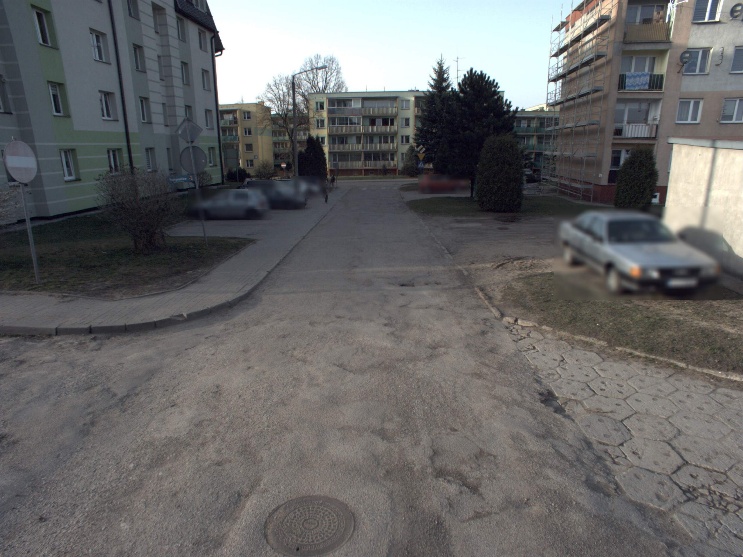 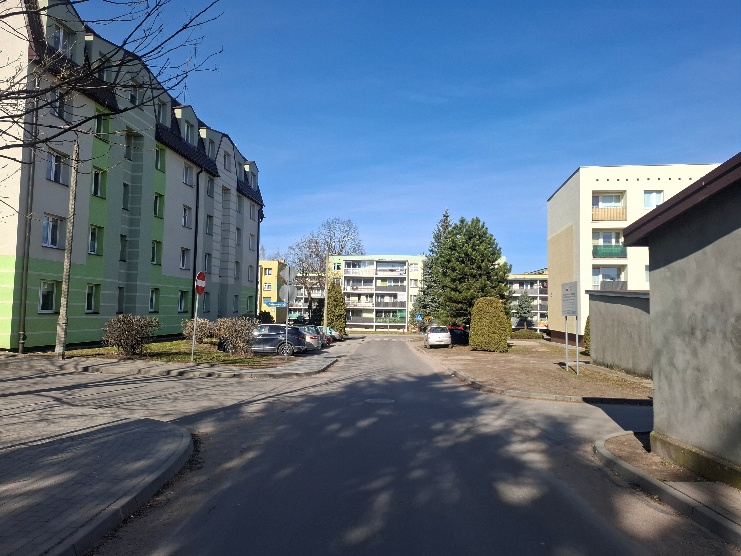 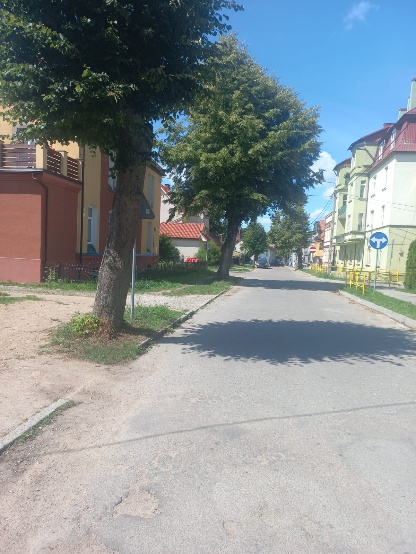 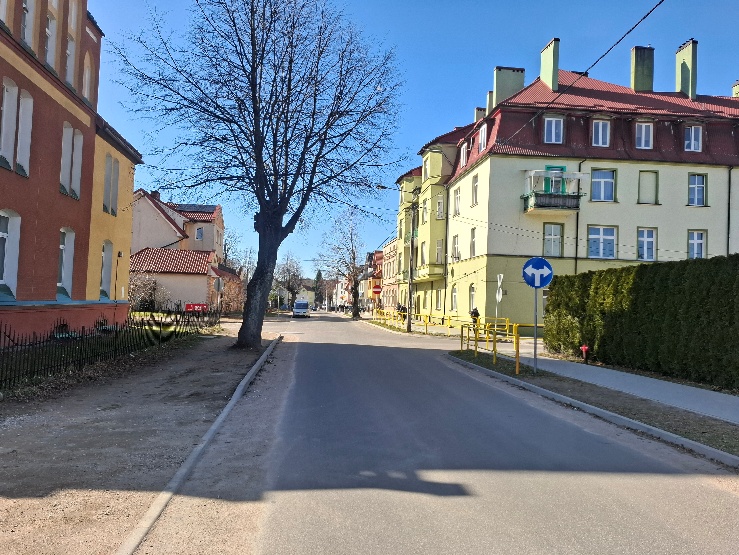 Tatyzy przed
Jaćwieska przed
Jaćwieska po
Tatyzy po
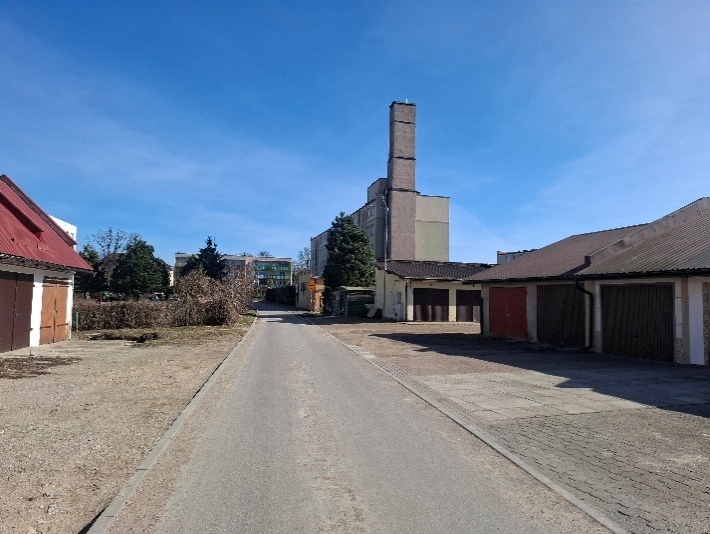 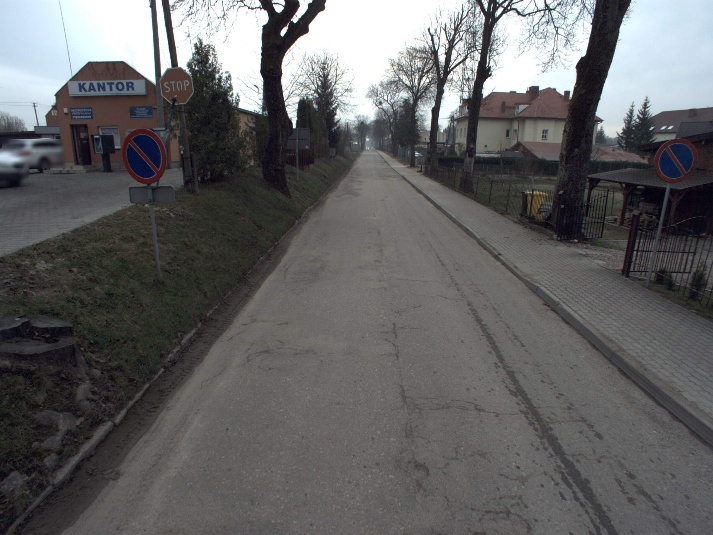 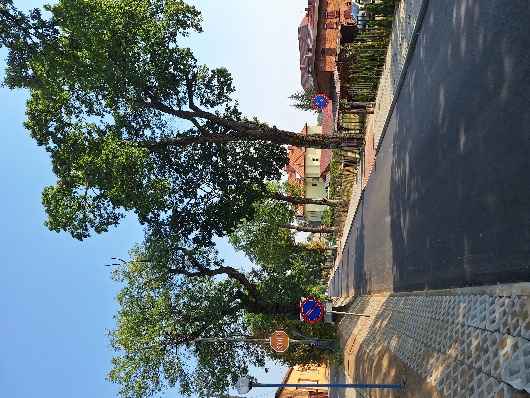 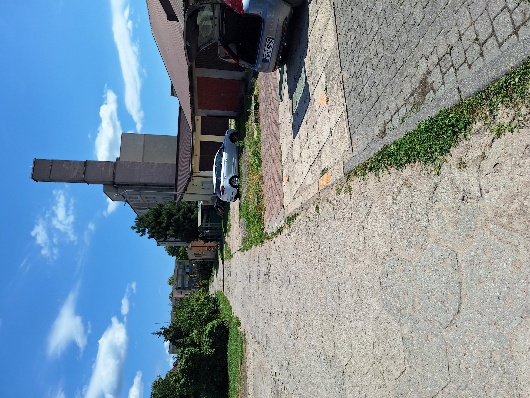 Przytorowa przed
Partyzantów przed
Partyzantów po
Przytorowa po
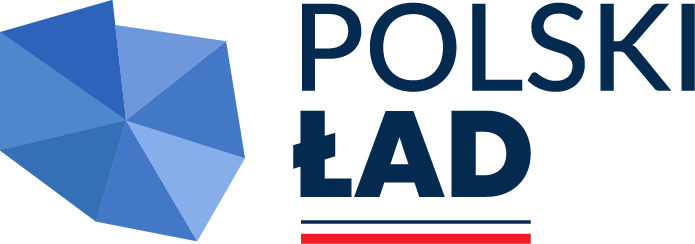 W  ramach Rządowego Funduszu Polski Ład: Program Inwestycji Strategicznych – Powiat Gołdapski otrzymał dofinansowanie       w wysokości 2 374 027,83 zł na modernizację ulic w mieście        o łącznej długości 995 mb ( dofinansowanie 98% wartości zadania): 
ul. Chopina o długości  350 m
ul. Sikorskiego o długości  420 m
ul. Słoneczna  o długości  225 m
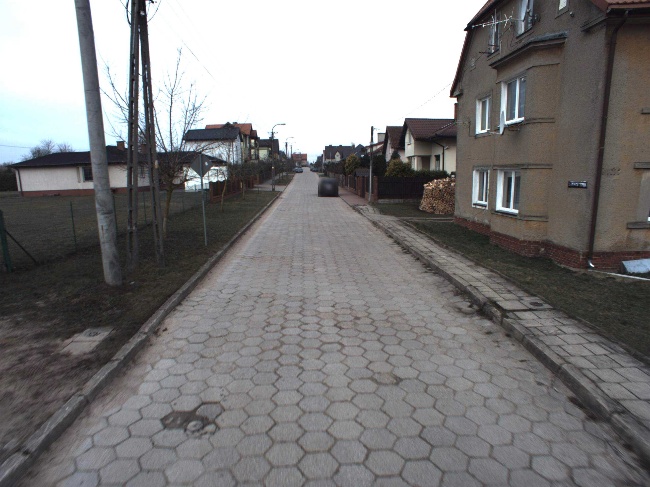 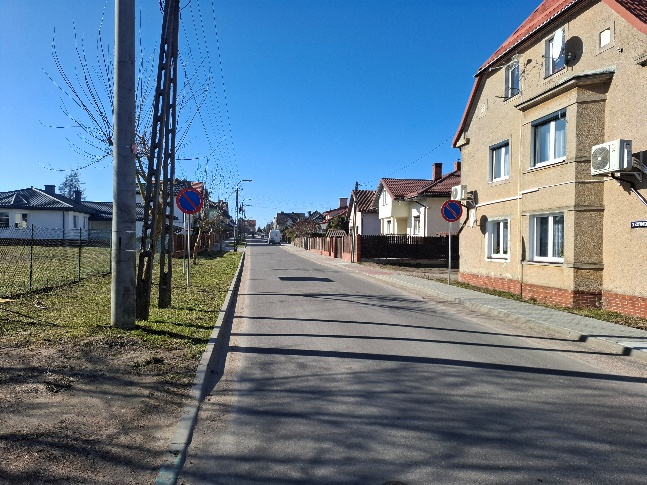 Sikorskiego przed
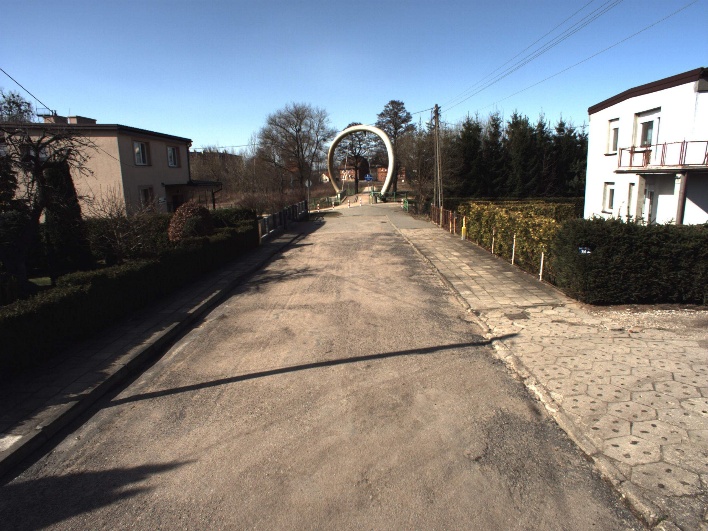 Chopina po
Chopina przed
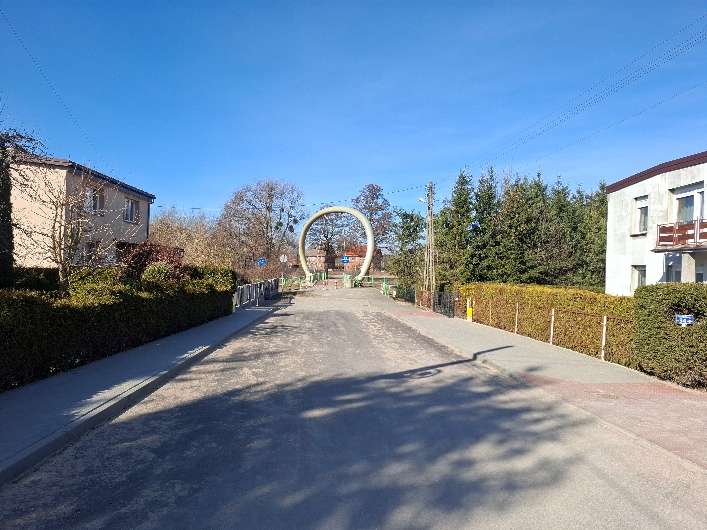 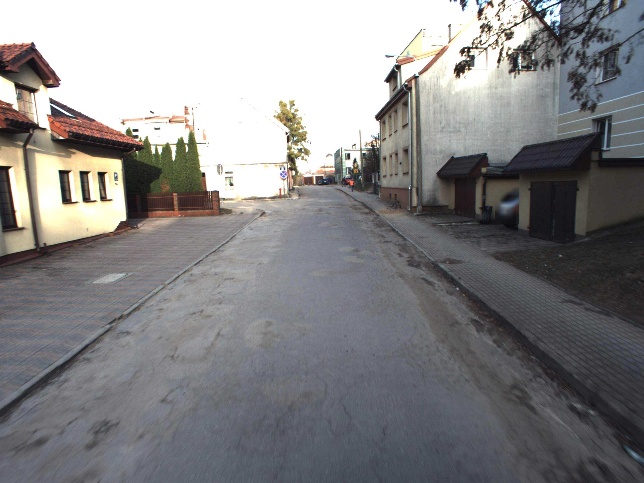 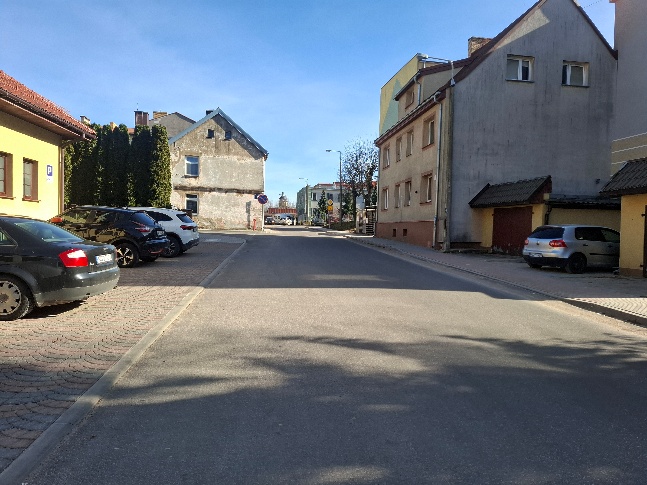 Słoneczna przed
Słoneczna po
Sikorskiego po
W  ramach Rządowego Funduszu Polski Ład: Program Inwestycji Strategicznych – Powiat Gołdapski otrzymał dofinansowanie        w wysokości 6 352 116,64 zł na modernizację dróg powiatowych      o łącznej długości około 11 km ( dofinansowanie 95% wartości zadania): 
1974N - Linowo- Przerośl o długości  2,85 km
1790N – Rudzie – granica powiatu o długości  3,9 km
1892N – Dubeninki – Cisówek ( 1894N) o długości 4,1 km
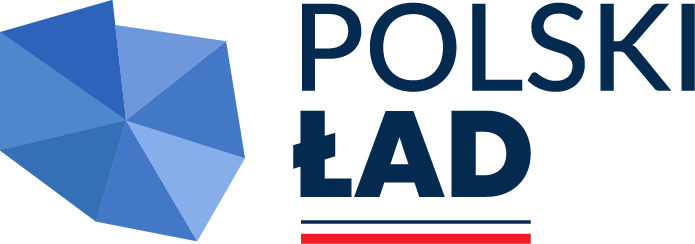 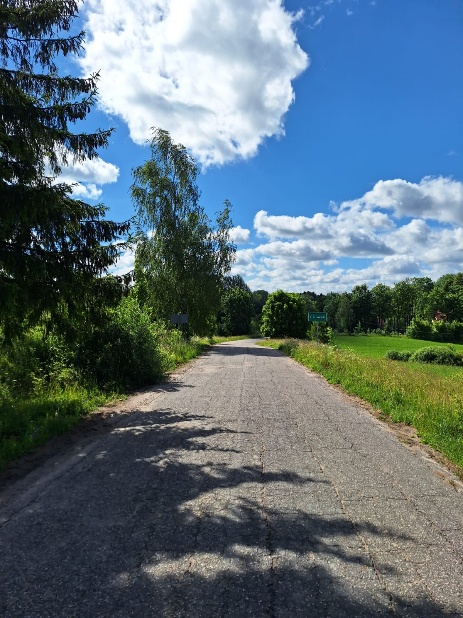 Linowo - Przerośl przed
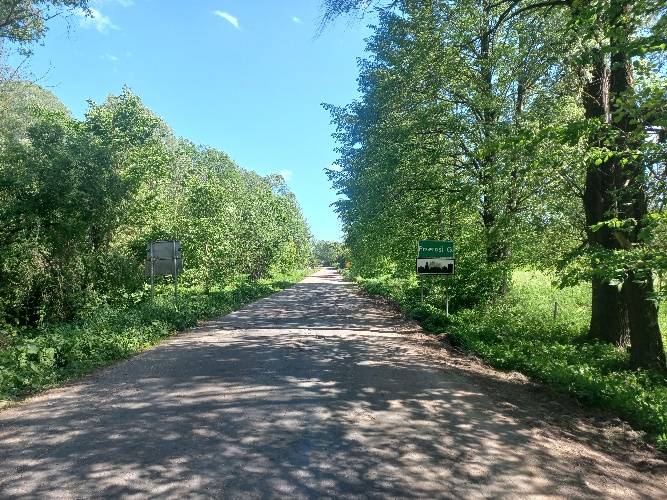 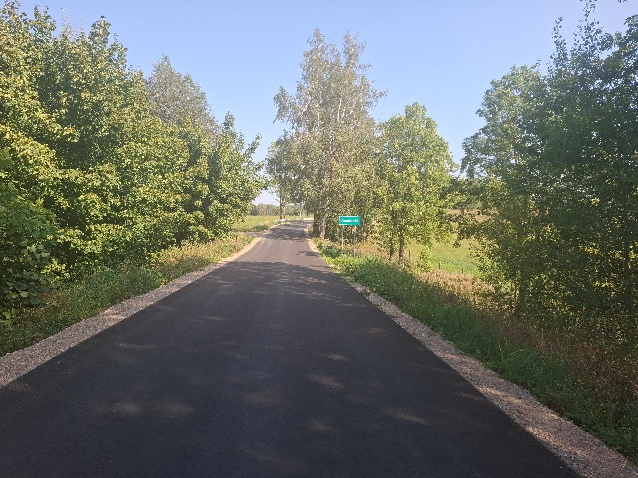 Dubeninki – Cisówek przed
Dubeninki – Cisówek po
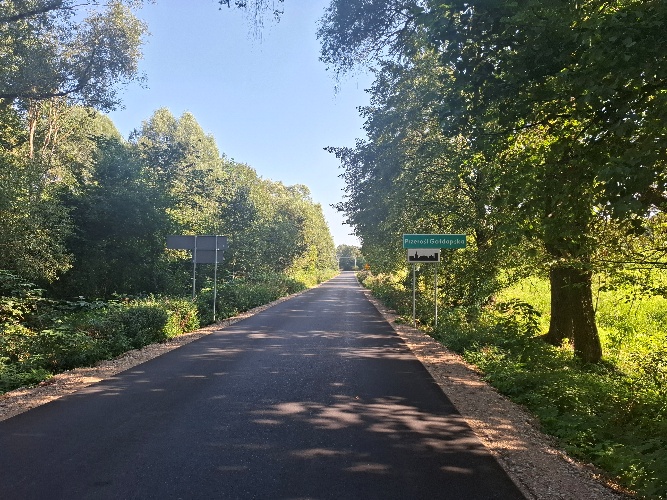 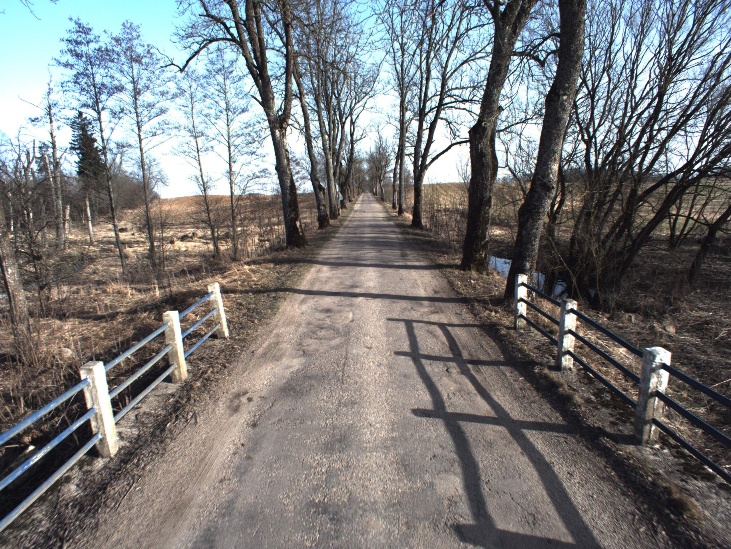 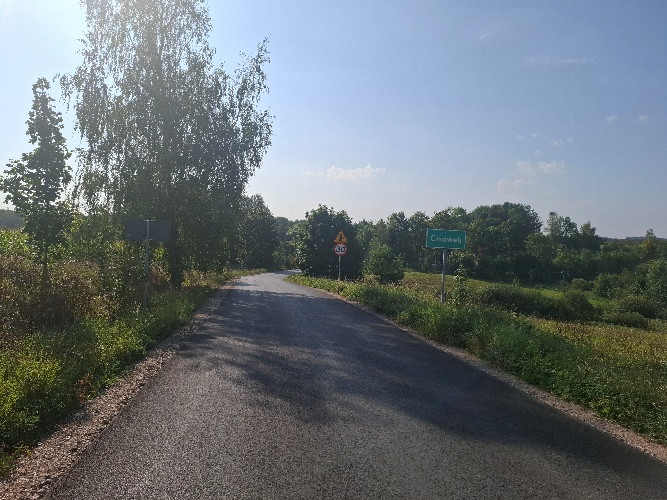 Linowo - Przerośl po
Rudzie – gr. powiatu przed
Rudzie – gr. powiatu po
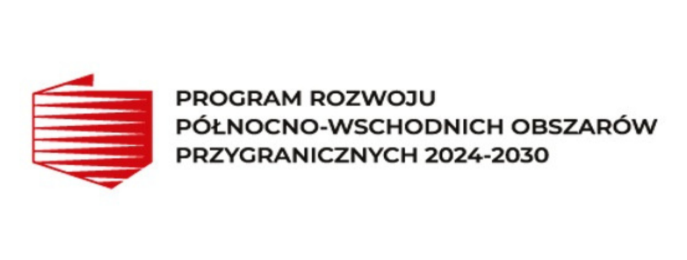 W  ramach Rządowego Programu Rozwoju Północno-Wschodnich Obszarów Przygranicznych 2024-2030 – Powiat Gołdapski otrzymał dofinansowanie w wysokości 1 412 986,94 zł na modernizację drogi powiatowej nr 1784N o długości 2,2 km (dofinansowanie 80% wartości zadania). Całkowita wartość zadania 1 766 233,68 zł, wkład własny Powiatu Gołdapskiego 353 246,74 zł
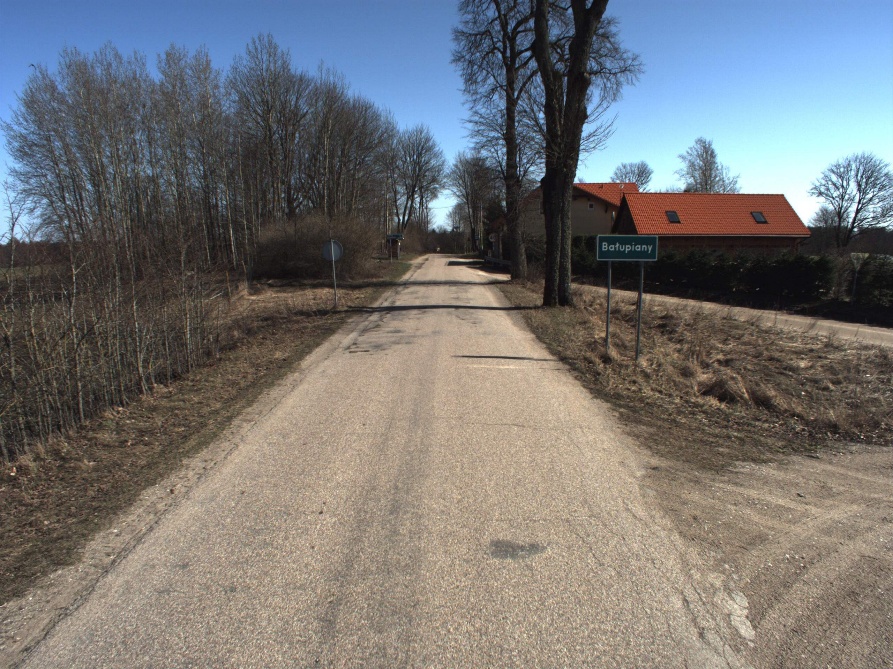 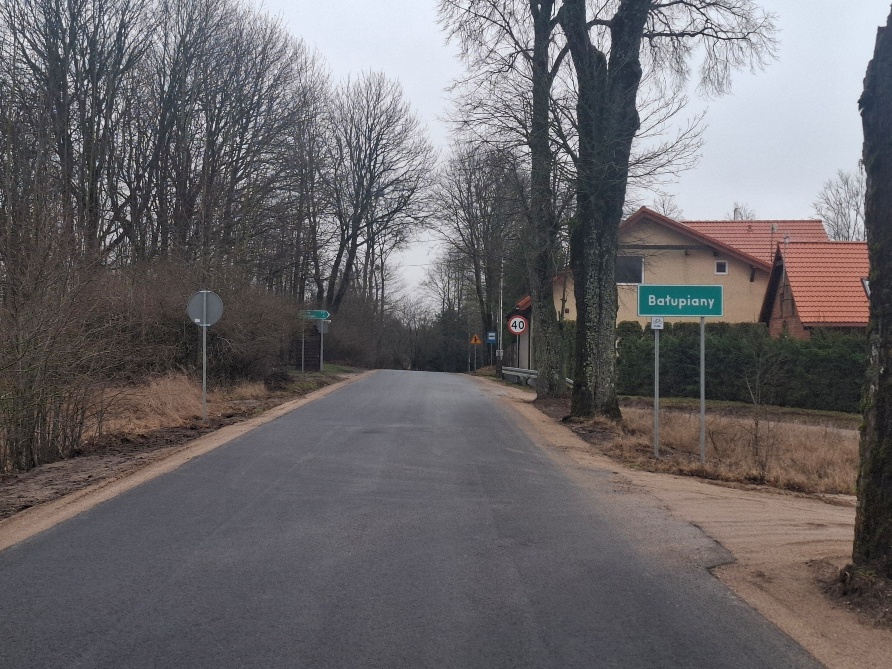 po
przed
W  ramach Rządowego Programu Rozwoju Dróg– Powiat Gołdapski otrzymał dofinansowanie w wysokości 3 404 116,64 zł na remont drogi powiatowej nr 1815N na odcinku Juchnajcie – Widgiry o długości 7,845 km (dofinansowanie 80% wartości zadania). Całkowita wartość zadania 4 255 145,81 zł, wkład własny 851 029,17 zł w tym: dotacja Gminy Gołdap 720 000,00 zł oraz Gminy Banie Mazurskie 131 029,17 zł
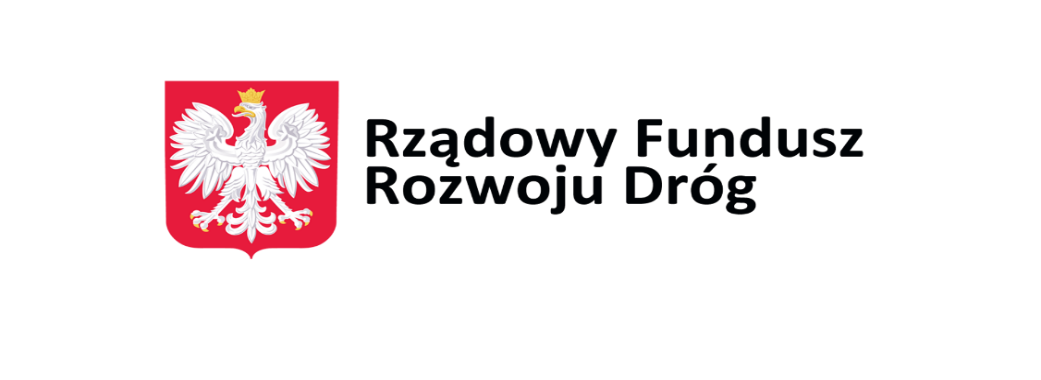 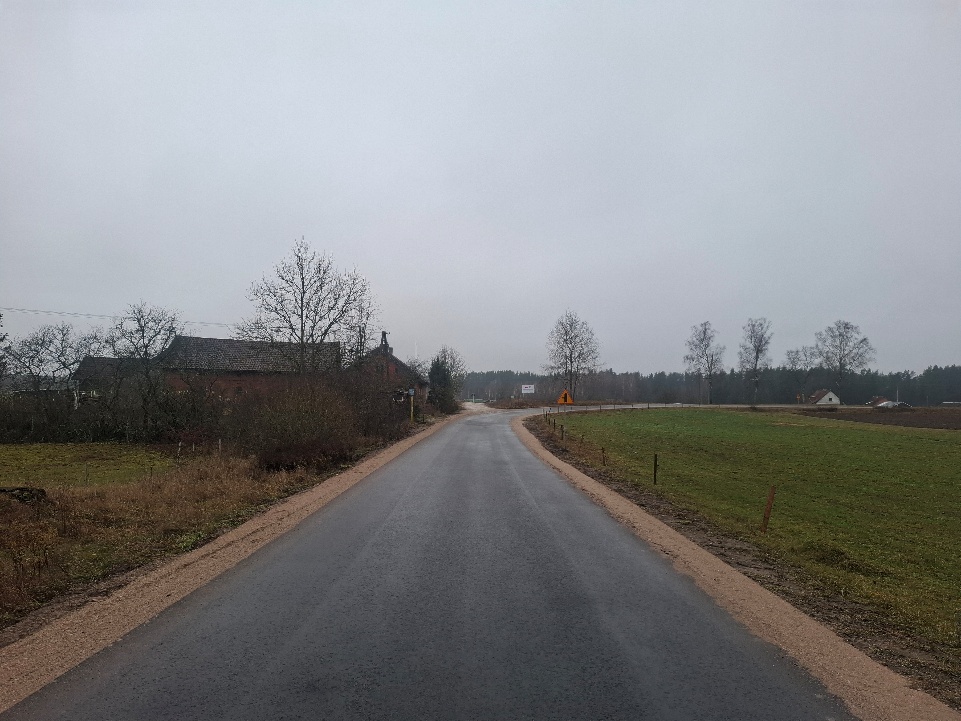 po
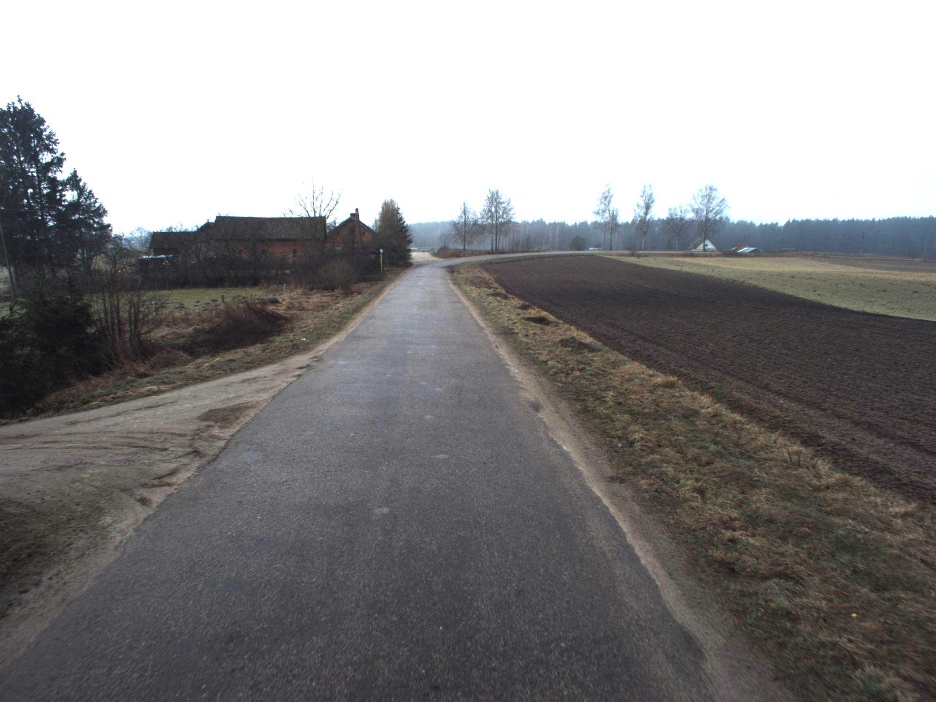 przed
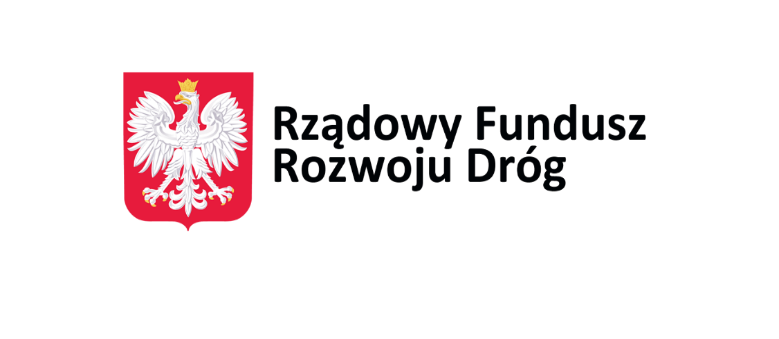 W  ramach Rządowego Programu Rozwoju Dróg– Powiat Gołdapski otrzymał dofinansowanie w wysokości 155 816,40 zł na remont drogi dla pieszych w ciągu drogi powiatowej nr 4802N  - ulica Bagienna w Gołdapi o długości 330 mb (dofinansowanie 80% wartości zadania)
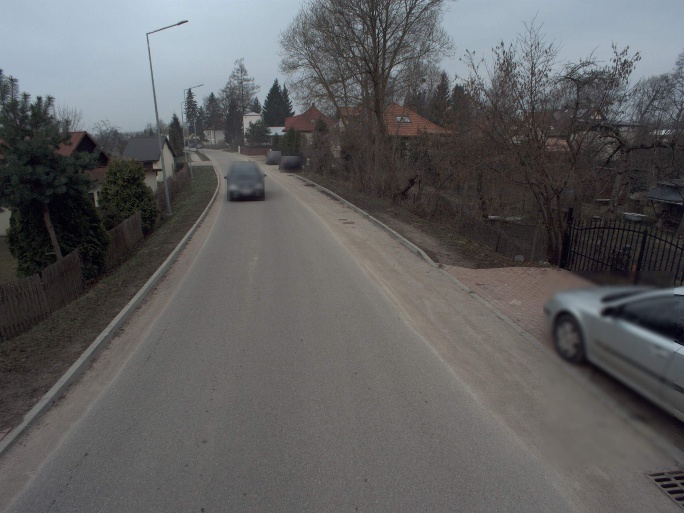 Całkowita wartość zadania 194 770,50 zł, wkład własny Powiatu Gołdapskiego 38 954,10 zł
przed
przed
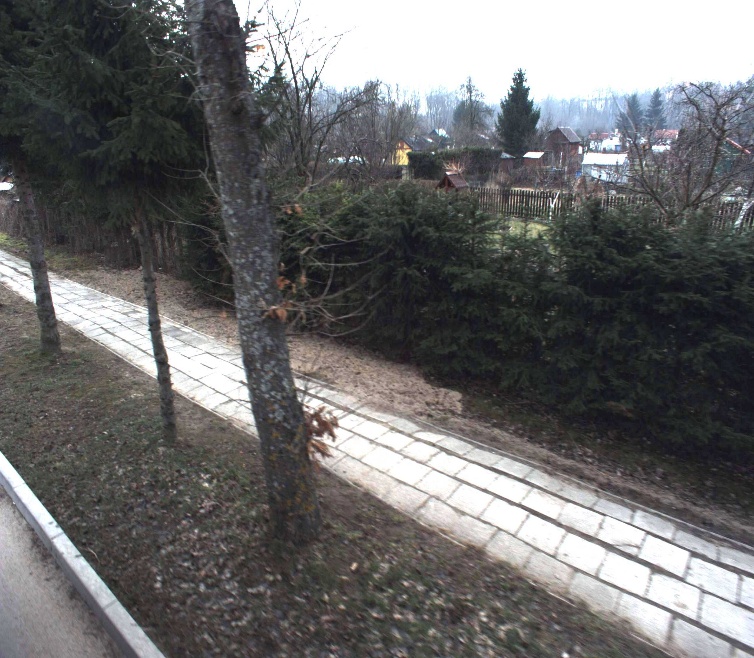 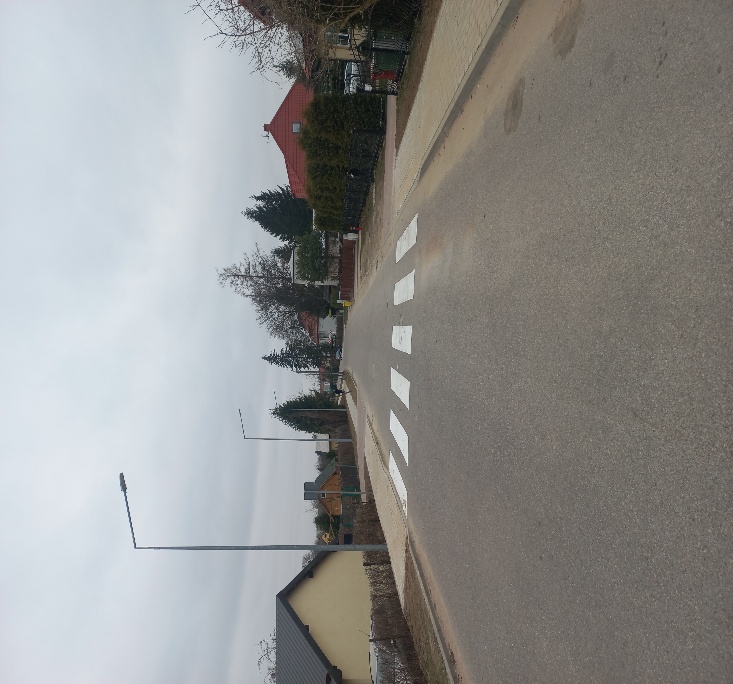 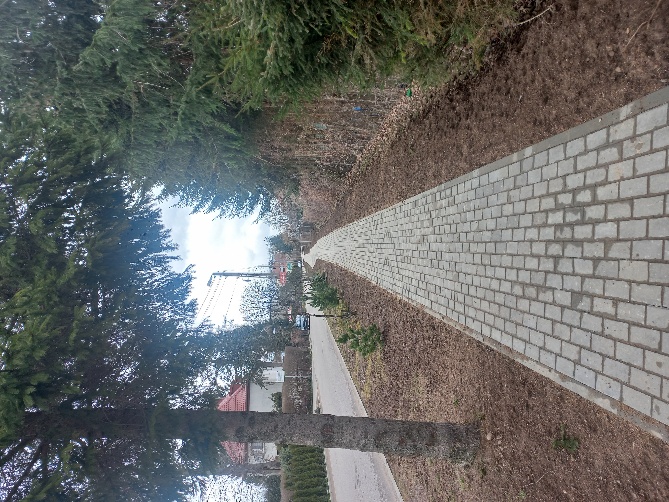 po
po
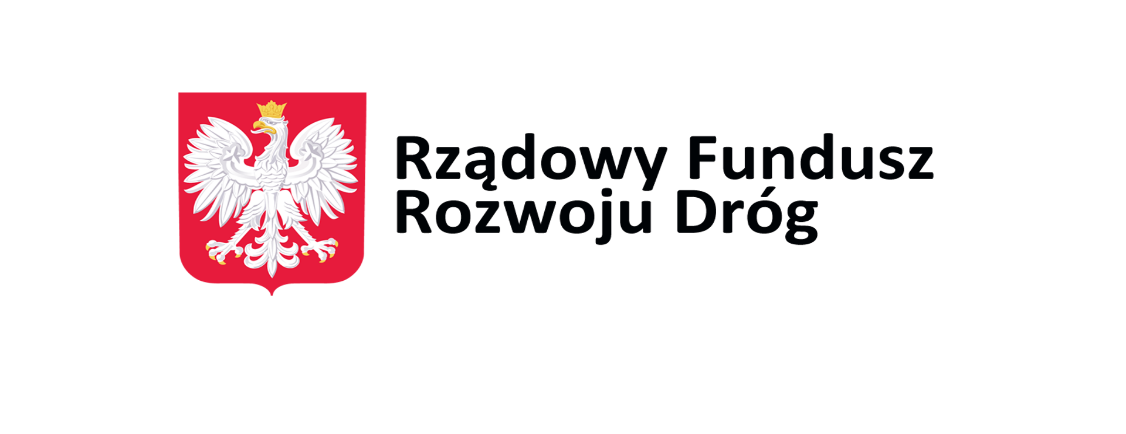 W  ramach Rządowego Programu Rozwoju Dróg– Powiat Gołdapski otrzymał dofinansowanie w wysokości 395 360,00 zł na remont drogi dla pieszych w ciągu drogi powiatowej nr 4807N ulica Jaćwieska, 4846N ulica Warsztatowa i 4831N ulica Partyzantów w Gołdapi o łącznej długości 625 mb (dofinansowanie 80% wartości zadania): 
ul. Jaćwieska – 285 mb
ul. Warsztatowa – 160 mb
ul. Partyzantów – 180 mb.
Całkowita wartość zadania 494 200,00 zł, wkład własny Powiatu Gołdapskiego 98 840,00 zł
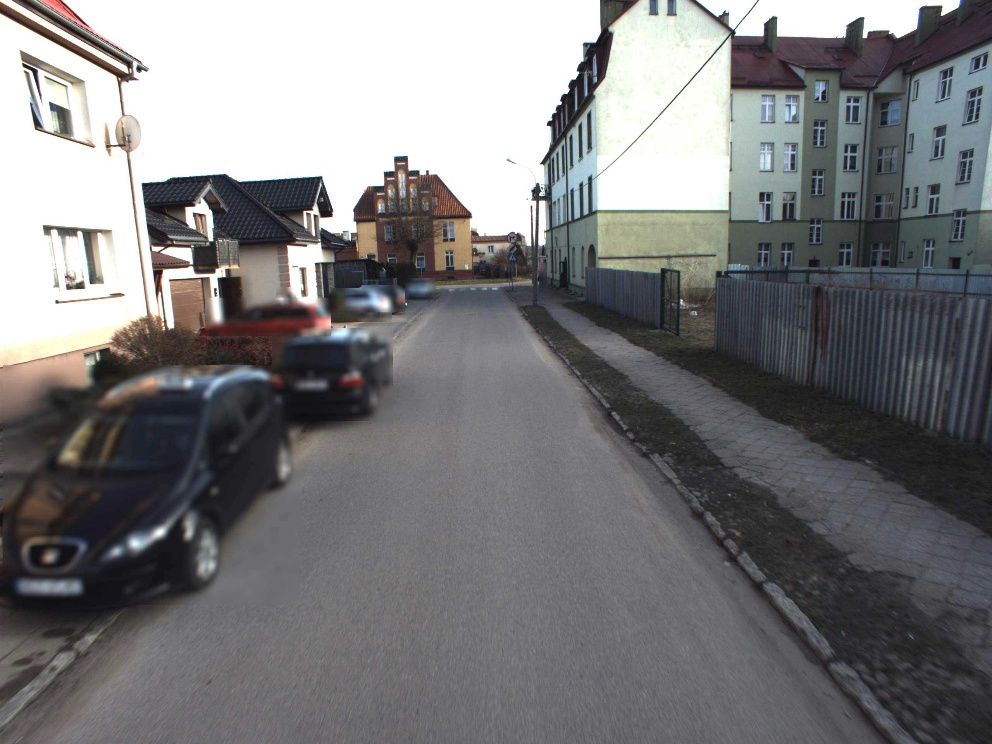 Chodnik Partyzantów przed
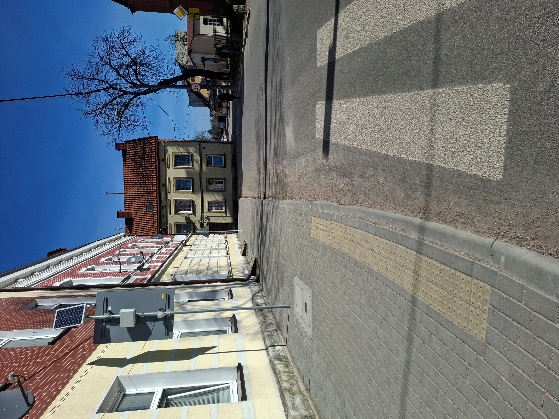 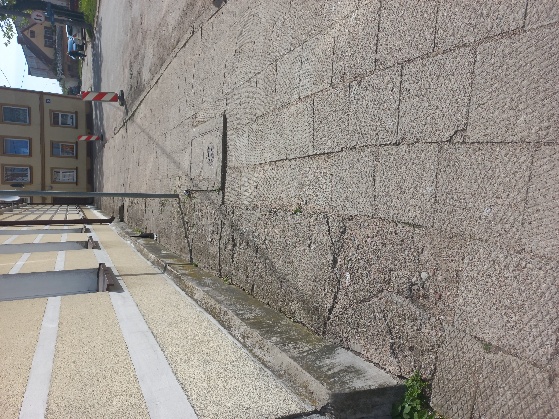 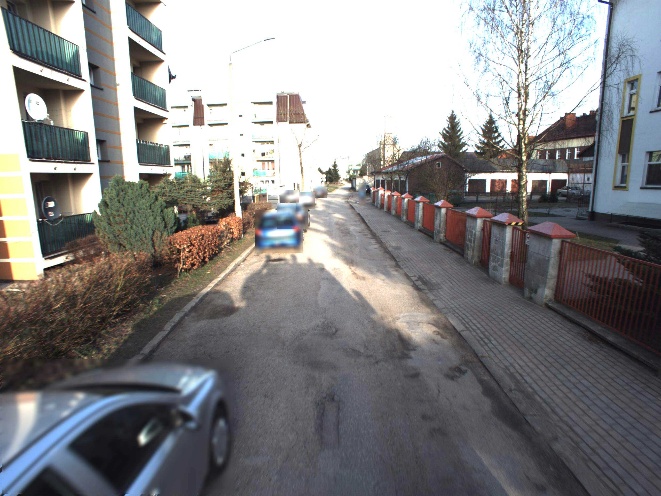 Chodnik Jaćwieska po
Chodnik Jaćwieska przed
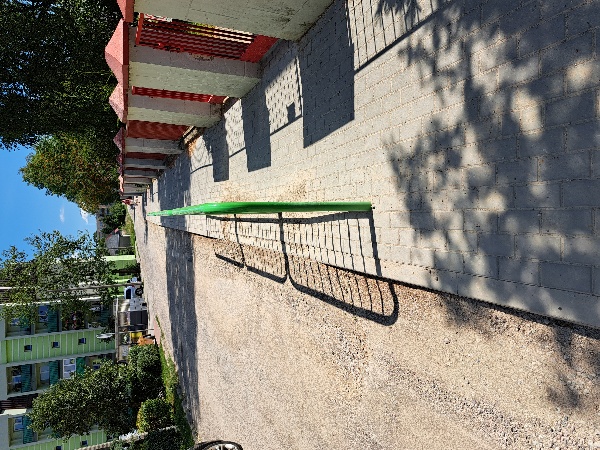 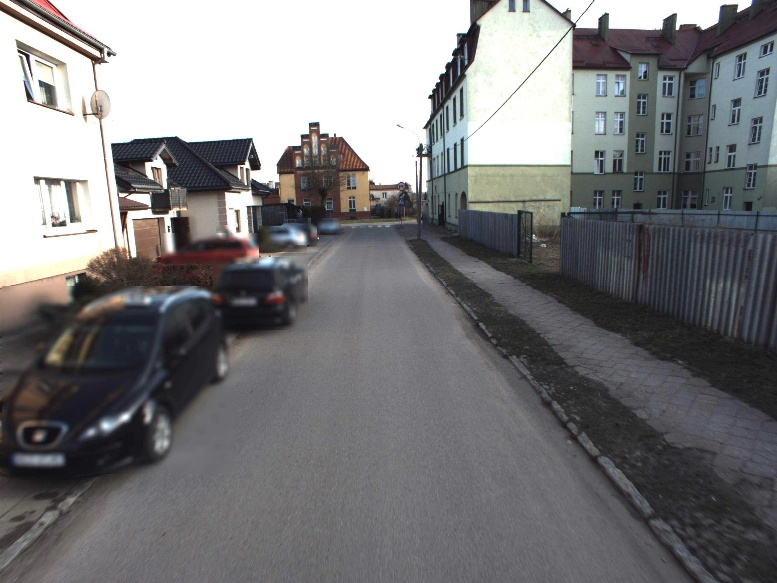 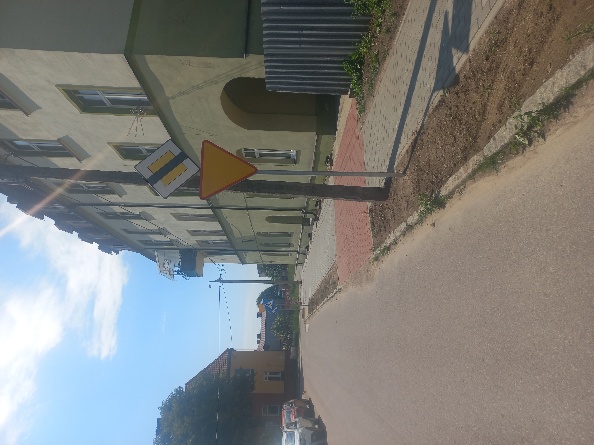 Chodnik Partyzantów po
Chodnik Warsztatowa po
Chodnik Warsztatowa przed
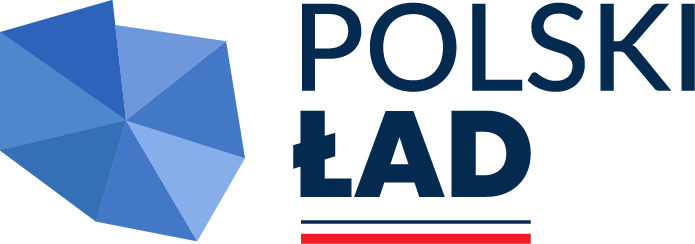 W ramach Rządowego Funduszu Polski Ład: Program Inwestycji Strategicznych – Powiat Gołdapski otrzymał dofinansowanie w wysokości 1 746 358,30 zł na „Zakup sprzętu niezbędnego do modernizacji infrastruktury drogowej Powiatu Gołdapskiego” co stanowiło 95% dofinansowania wartości zadania, a 91 913,60 zł wyniósł wkład własny powiatu
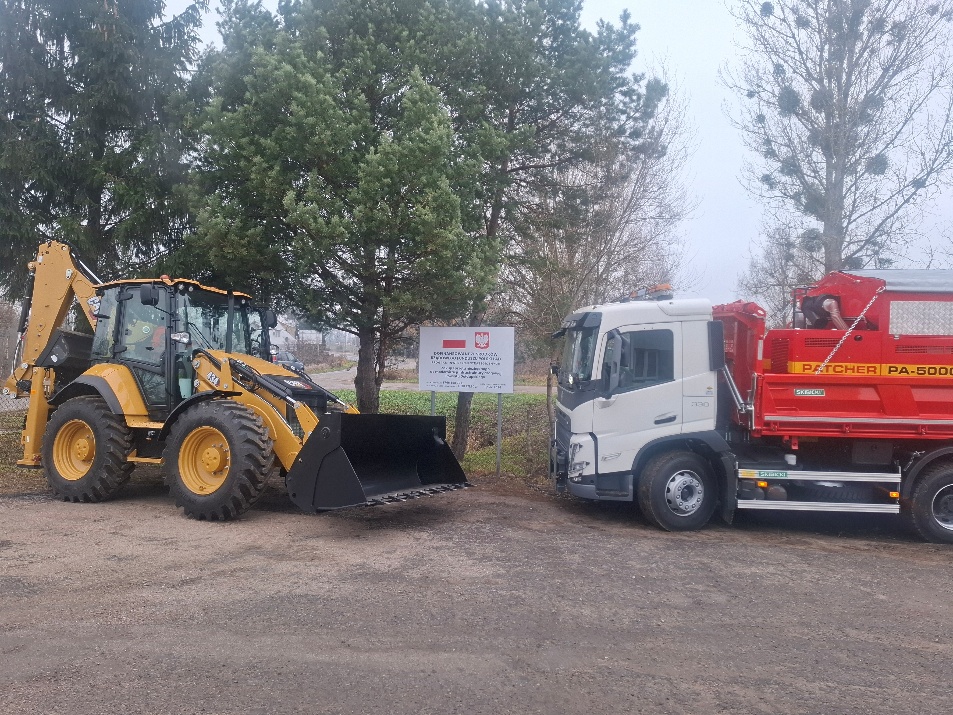 Powiat Gołdapski z własnych środków  zakupił  ciągnik do prac komunalnych za kwotę 159.897,00 zł
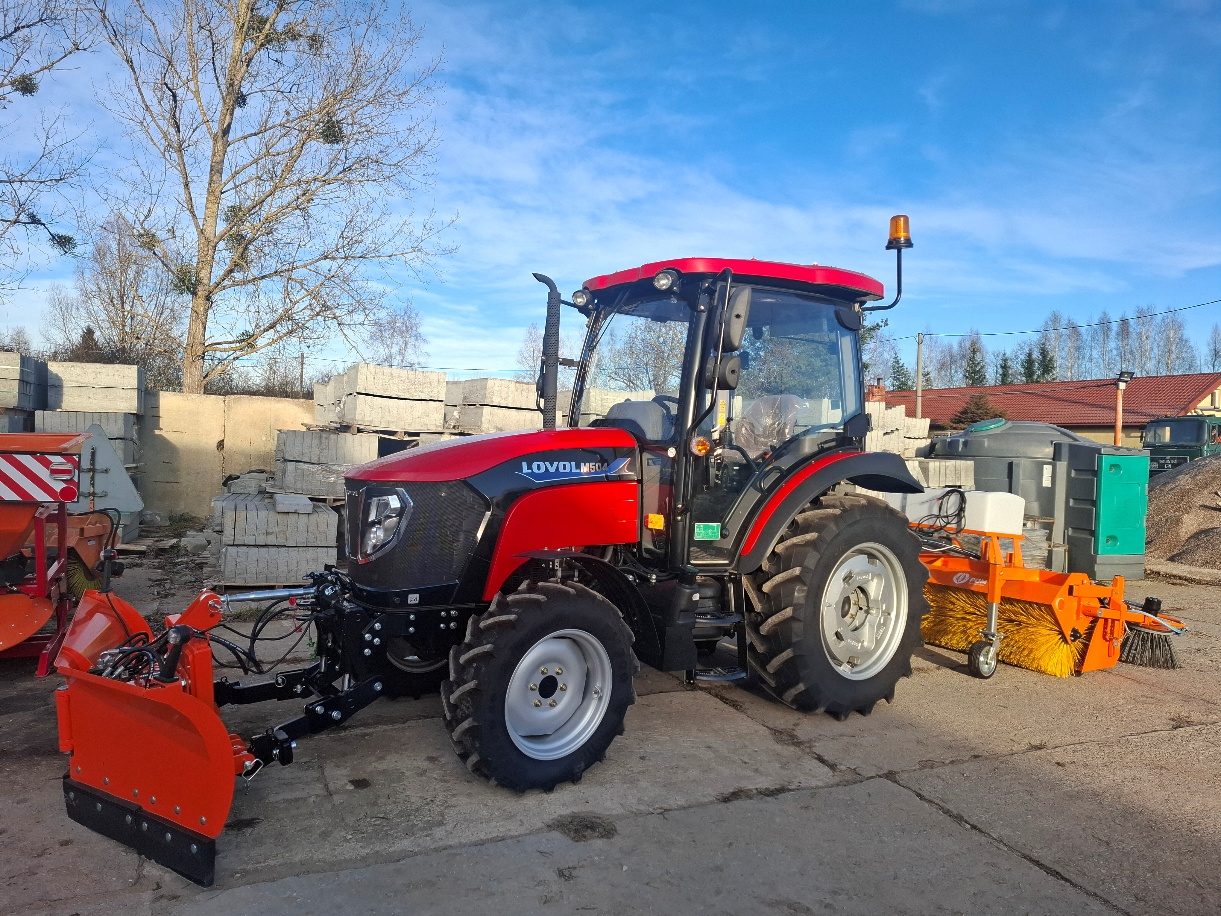